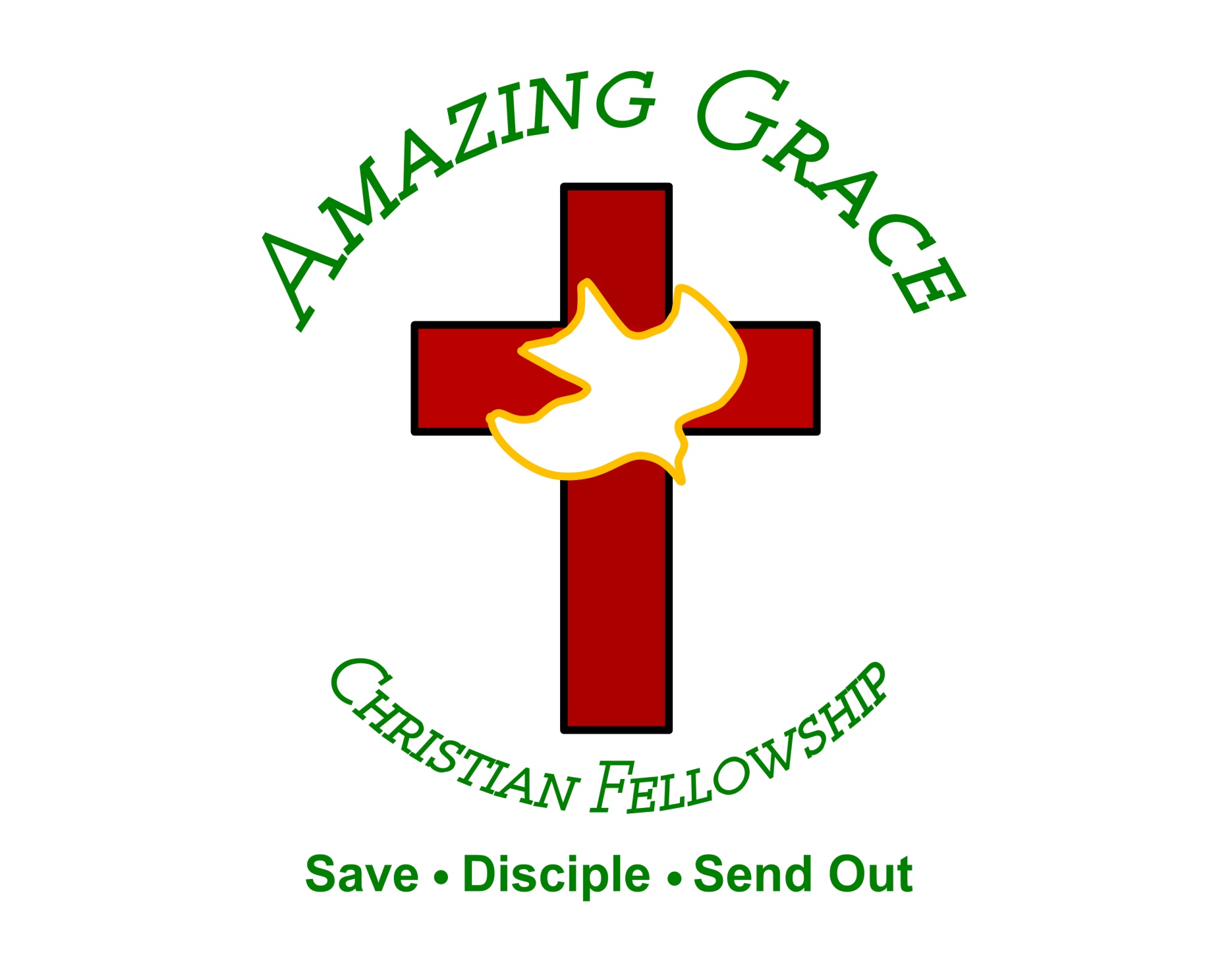 God Shows No Favoritism
by Pastor Fee Soliven
Galatians 2:1-6
Wednesday Evening
June 8, 2022
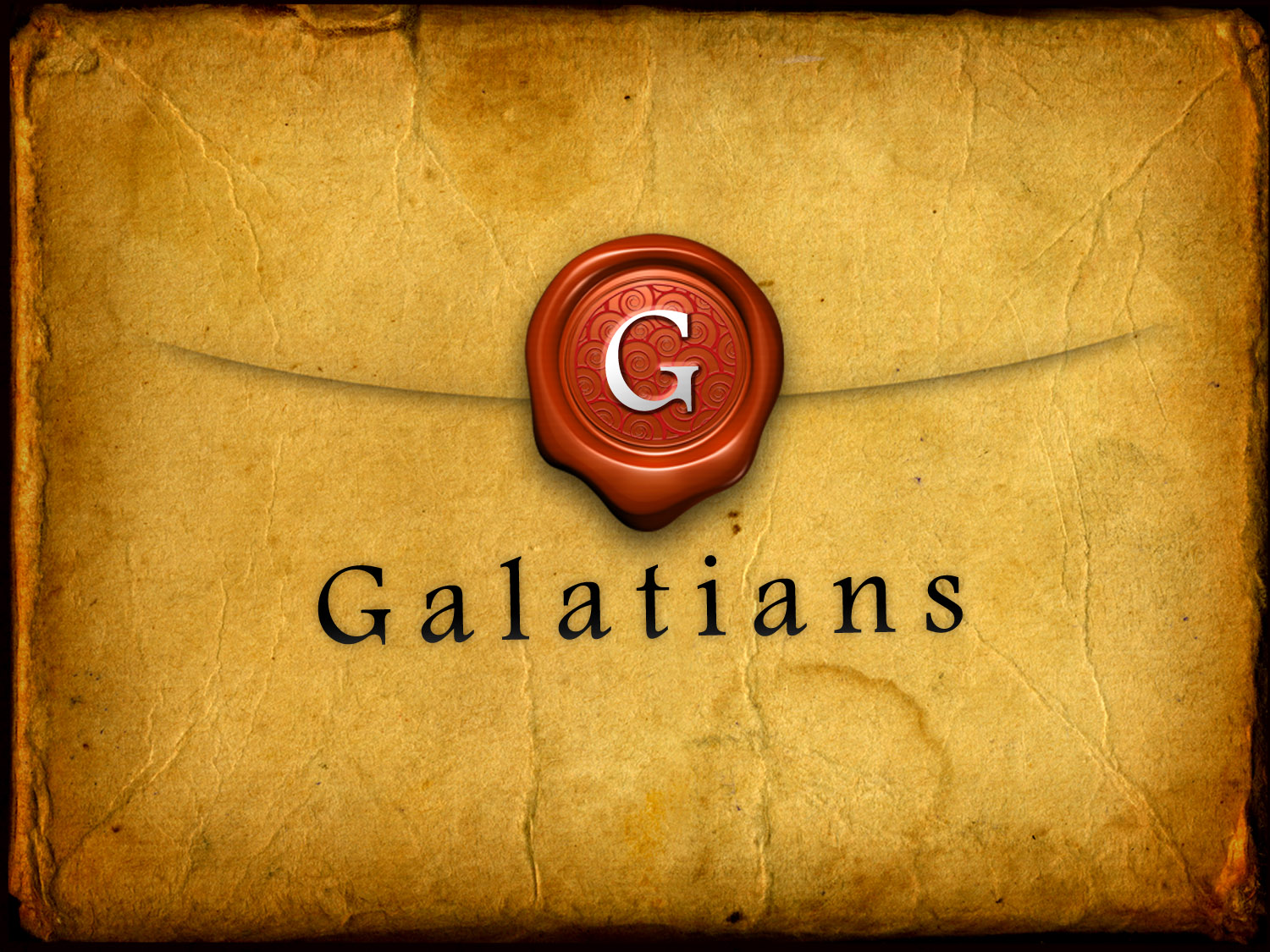 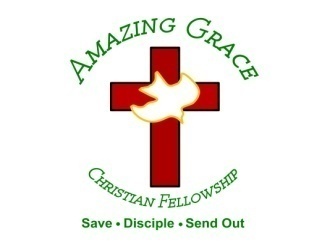 Galatians 2:1-6
1 Then after fourteen years I went up again to Jerusalem with Barnabas, and also took Titus with me. 2 And I went up by revelation, and communicated to them that gospel which I preach among the Gentiles, but privately to those who were of reputation, lest by any means I might run, or had run, in vain.
3 Yet not even Titus who was with me, being a Greek, was compelled to be circumcised. 4 And this occurred because of false brethren secretly brought in (who came in by stealth to spy out our liberty which we have in Christ Jesus, that they might bring us into bondage), 5 to whom we did not yield submission even for an hour, that the truth of the gospel might continue with you.
6 But from those who seemed to be something--whatever they were, it makes no difference to me; God shows personal favoritism to no man--for those who seemed to be something added nothing to me.
1 Then after fourteen years I went up again to Jerusalem with Barnabas, and also took Titus with me.
1.  the visit to get acquainted with Peter was around AD 35
Acts 9:26-30
26 And when Saul had come to Jerusalem, he tried to join the disciples; but they were all afraid of him, and did not believe that he was a disciple.
27 But Barnabas took him and brought him to the apostles. And he declared to them how he had seen the Lord on the road, and that He had spoken to him, and how he had preached boldly at Damascus in the name of Jesus. 28 So he was with them at Jerusalem, coming in and going out.
29 And he spoke boldly in the name of the Lord Jesus and disputed against the Hellenists, but they attempted to kill him. 30 When the brethren found out, they brought him down to Caesarea and sent him out to Tarsus.
2.  the visit to deliver a gift to the Jerusalem church for famine relief was around A.D. 44
Acts 11:27-30
27 And in these days prophets came from Jerusalem to Antioch. 28 Then one of them, named Agabus, stood up and showed by the Spirit that there was going to be a great famine throughout all the world, which also happened in the days of Claudius Caesar.
29 Then the disciples, each according to his ability, determined to send relief to the brethren dwelling in Judea. 30 This they also did, and sent it to the elders by the hands of Barnabas and Saul.
3. the visit to attend the Jerusalem council was around A.D. 49
Acts 15:1-2
1 And certain men came down from Judea and taught the brethren, "Unless you are circumcised according to the custom of Moses, you cannot be saved." 2 Therefore, when Paul and Barnabas had no small dissension and dispute with them, they determined that Paul and Barnabas and certain others of them should go up to Jerusalem, to the apostles and elders, about this question.
4. the visit at the end of the second missionary journey was around A.D. 52
Acts 18:22
“And when he had landed at Caesarea, and gone up and greeted the church, he went down to Antioch”
5. the visit that resulted in his being imprisoned and sent to Rome was around A.D. 57
Acts 21:15-23
15 And after those days we packed and went up to Jerusalem. 16 Also some of the disciples from Caesarea went with us and brought with them a certain Mnason of Cyprus, an early disciple, with whom we were to lodge. 17 And when we had come to Jerusalem, the brethren received us gladly.
18 On the following day Paul went in with us to James, and all the elders were present. 19 When he had greeted them, he told in detail those things which God had done among the Gentiles through his ministry. 20 And when they heard it, they glorified the Lord. And they said to him, "You see, brother, how many myriads of Jews there are who have believed, and they are all zealous for the law;
21 but they have been informed about you that you teach all the Jews who are among the Gentiles to forsake Moses, saying that they ought not to circumcise their children nor to walk according to the customs. 22 What then? The assembly must certainly meet, for they will hear that you have come. 23 Therefore do what we tell you: We have four men who have taken a vow.
2 And I went up by revelation, and communicated to them that gospel which I preach among the Gentiles, but privately to those who were of reputation, lest by any means I might run, or had run, in vain.
Acts 11:28
“Then one of them, named Agabus, stood up and showed by the Spirit that there was going to be a great famine throughout all the world, which also happened in the days of Claudius Caesar”
Romans 10:8-13
8 But what does it say? "The word is near you, in your mouth and in your heart" (that is, the word of faith which we preach): 9 that if you confess with your mouth the Lord Jesus and believe in your heart that God has raised Him from the dead, you will be saved. 10 For with the heart one believes unto righteousness, and with the mouth confession is made unto salvation.
11 For the Scripture says, "Whoever believes on Him will not be put to shame."  12 For there is no distinction between Jew and Greek, for the same Lord over all is rich to all who call upon Him. 13 For "whoever calls on the name of the LORD shall be saved."
Ephesians 5:21
“submitting to one another in the fear of God” 
Saints, Paul voluntarily came before the leaders in Jerusalem and calmly presented to them the message he was preaching. He was maintaining accountability and solidarity with other Christian leaders, without for a moment assuming that what Christ had given him was open to their approval.
3 Yet not even Titus who was with me, being a Greek, was compelled to be circumcised.
Acts 16:3
“Paul wanted to have him go on with him. And he took him and circumcised him because of the Jews who were in that region, for they all knew that his father was Greek”
4 And this occurred because of false brethren secretly brought in (who came in by stealth to spy out our liberty which we have in Christ Jesus, that they might bring us into bondage),
Acts 15:5
“But some of the sect of the Pharisees who believed rose up, saying, "It is necessary to circumcise them, and to command them to keep the law of Moses."
5 to whom we did not yield submission even for an hour, that the truth of the gospel might continue with you.
6 But from those who seemed to be something--whatever they were, it makes no difference to me; God shows personal favoritism to no man--for those who seemed to be something added nothing to me.
Ephesians 6:8
“Knowing that whatever good anyone does, he will receive the same from the Lord, whether he is a slave or free. 9 And you, masters, do the same things to them, giving up threatening, knowing that your own Master also is in heaven, and there is no partiality with Him”
Acts 10:34-35
34 Then Peter opened his mouth and said: "In truth I perceive that God shows no partiality. 35 But in every nation whoever fears Him and works righteousness is accepted by Him.
Deuteronomy 10:17
“For the LORD your God is God of gods and Lord of lords, the great God, mighty and awesome, who shows no partiality nor takes a bribe”
2 Corinthians 11:5
“For I consider that I am not at all inferior to the most eminent apostles. 6 Even though I am untrained in speech, yet I am not in knowledge. But we have been thoroughly manifested among you in all things” 
 
 
 
 
 
 
 
 
.
1 Thessalonians 4:13-18
13 But I do not want you to be ignorant, brethren, concerning those who have fallen asleep, lest you sorrow as others who have no hope. 14 For if we believe that Jesus died and rose again, even so God will bring with Him those who sleep in Jesus.
15 For this we say to you by the word of the Lord, that we who are alive and remain until the coming of the Lord will by no means precede those who are asleep. 16 For the Lord Himself will descend from heaven with a shout, with the voice of an archangel, and with the trumpet of God. And the dead in Christ will rise first.
17 Then we who are alive and remain shall be caught up together with them in the clouds to meet the Lord in the air. And thus we shall always be with the Lord. 18 Therefore comfort one another with these words.
1 Corinthians 15:50-54
50 Now this I say, brethren, that flesh and blood cannot inherit the kingdom of God; nor does corruption inherit incorruption. 51 Behold, I tell you a mystery: We shall not all sleep, but we shall all be changed-- 52 in a moment, in the twinkling of an eye, at the last trumpet. For the trumpet will sound, and the dead will be raised incorruptible, and we shall be changed.
53 For this corruptible must put on incorruption, and this mortal must put on immortality. 54 So when this corruptible has put on incorruption, and this mortal has put on immortality, then shall be brought to pass the saying that is written: "Death is swallowed up in victory."
20 Again, when a righteous man turns from his righteousness and commits iniquity, and I lay a stumbling block before him, he shall die; because you did not give him warning, he shall die in his sin, and his righteousness which he has done shall not be remembered; but his blood I will require at your hand.
Acts 2:38-39
38 Then Peter said to them, "Repent, and let every one of you be baptized in the name of Jesus Christ for the remission of sins; and you shall receive the gift of the Holy Spirit. 39 For the promise is to you and to your children, and to all who are afar off, as many as the Lord our God will call."
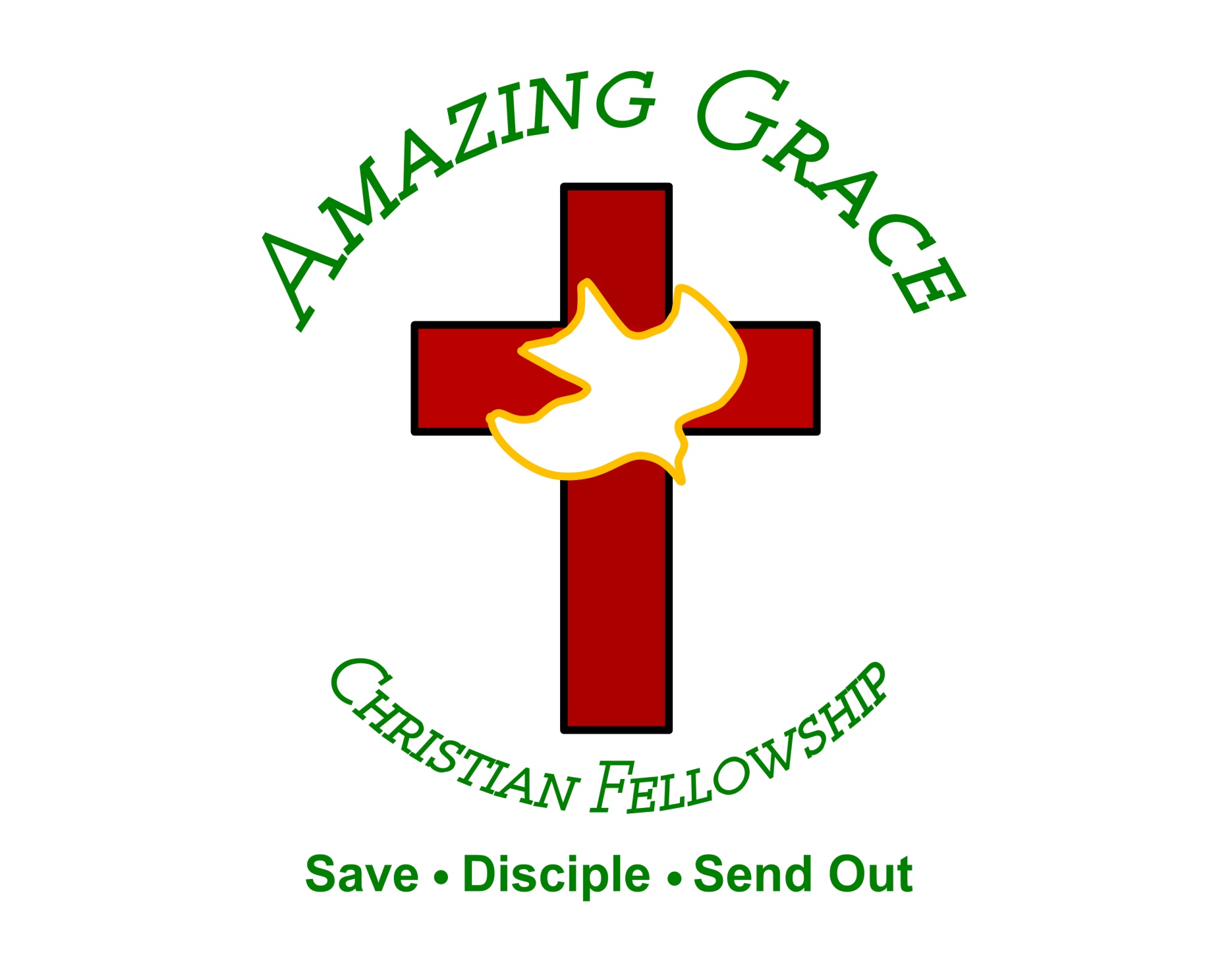